Flächeninhalt ebener FigurenRaute
Zusätzliche Eigenschaften: Raute
Die Raute ist eine Sonderform des Parallelogramms
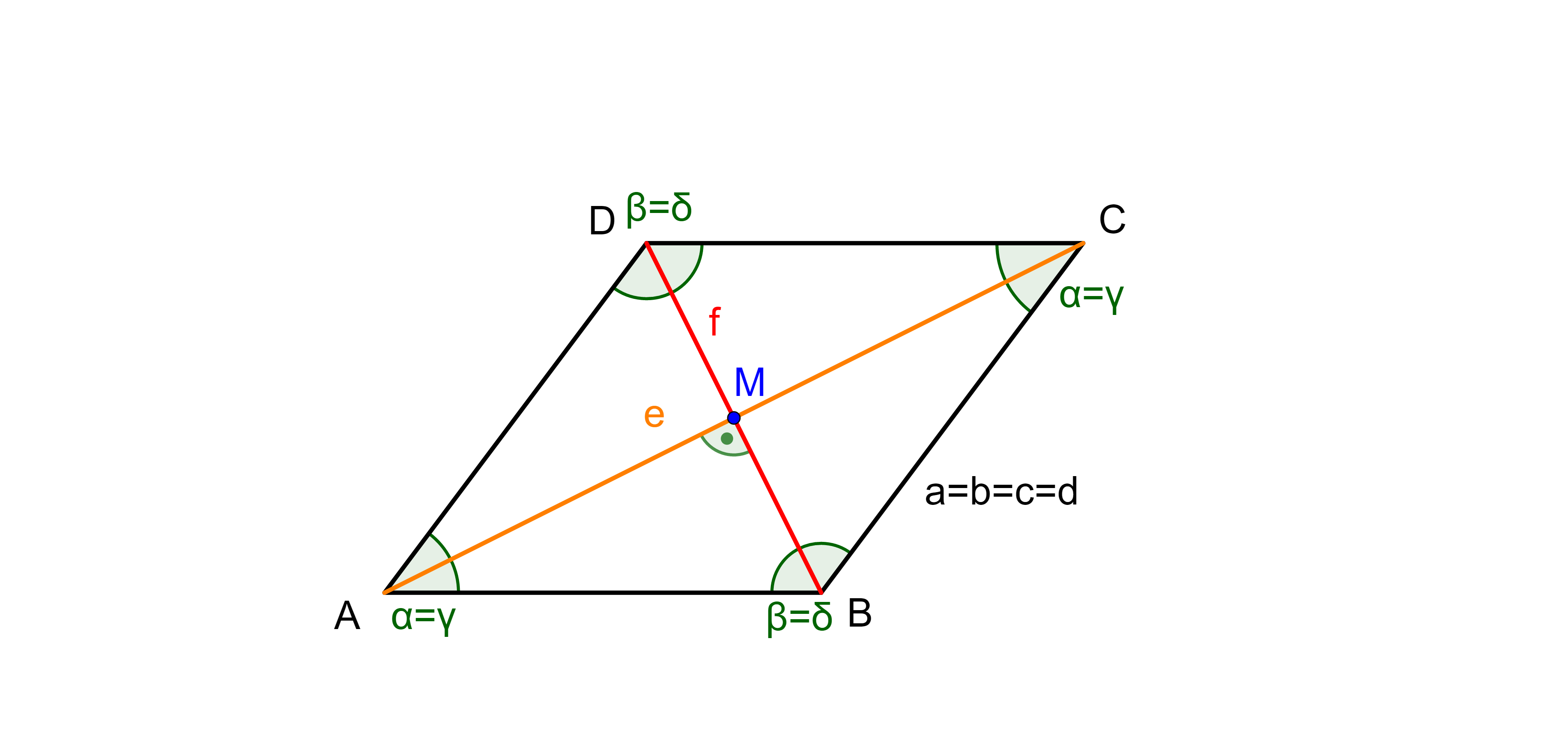 Die Dreiecke ABC und ACD sind kongruent.
Herleitung Flächeninhalt: GeoGebra
Flächeninhalt: Raute
Eigenschaft: Diagonalen e und f stehen normal aufeinander!!!
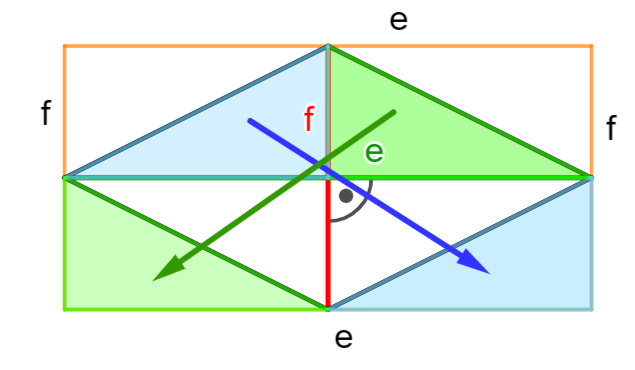 Bsp.) Gegeben ist eine Raute ABCD mit den Diagonalen e und f. Berechne den Flächeninhalt in m².
Bsp.) Von einer Raute kennt man den Flächeninhalt und die Länge einer Diagonale. Wie lang ist die andere Diagonale?